الرياضيات 5
التعليم الثانوي
نظام المقررات
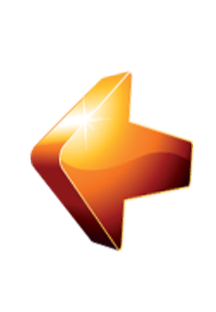 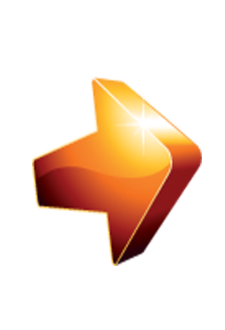 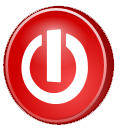 الرئيسية
ملتقى المعلمين والمعلمات
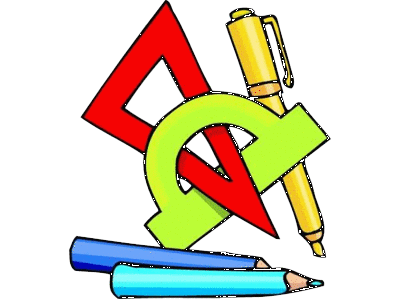 الدوال
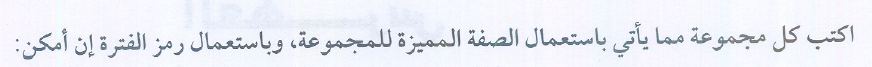 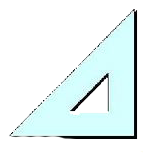 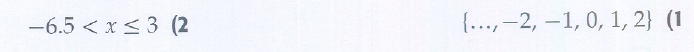 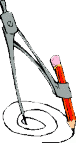 {  3,  x ∈ i   x| -6.5<x ≤}
{  2 ,  x ∈ R   x| x ≤}
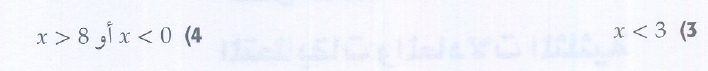 {  8 ∪  x <0 ,  x ∈ R  x| x >}
{  3 ,  x ∈ R   x| x <}
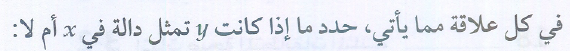 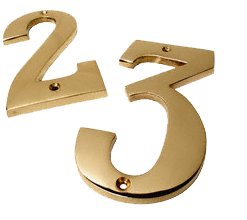 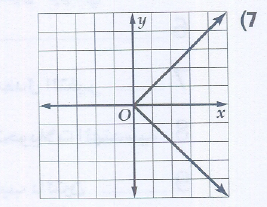 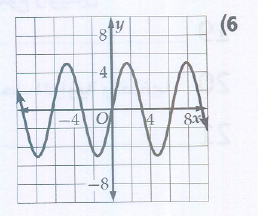 دالة
ليست دالة
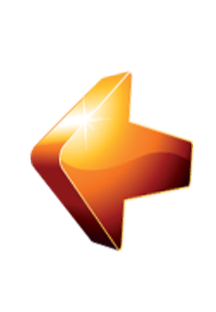 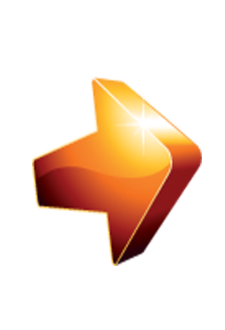 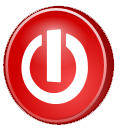 الرئيسية
ملتقى المعلمين والمعلمات
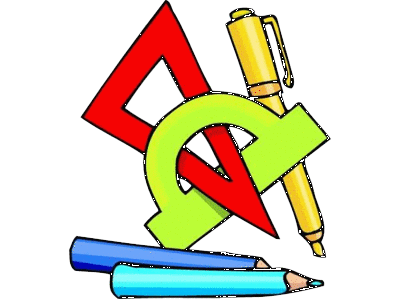 الدوال
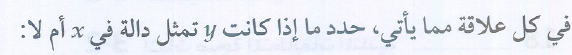 دالة
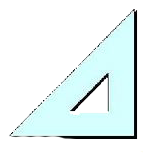 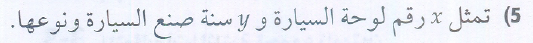 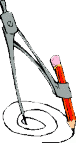 دالة
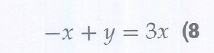 ليست دالة
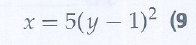 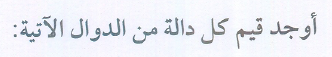 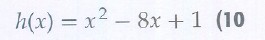 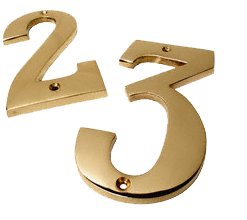 10
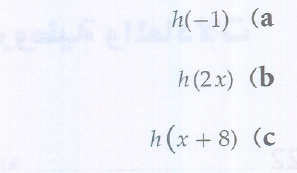 12x2  +1
x2  +8x +1
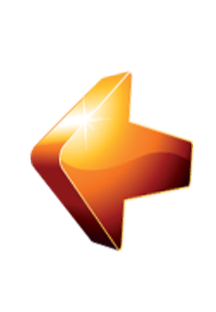 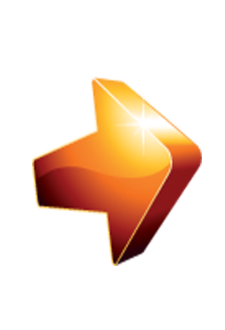 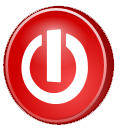 الرئيسية
ملتقى المعلمين والمعلمات
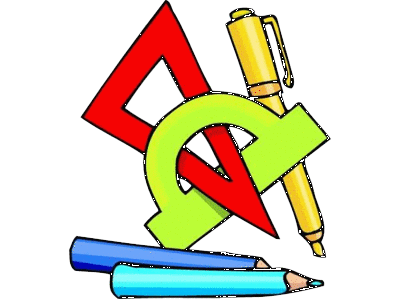 تحليل التمثيلات البيانية للدوال والعلاقات
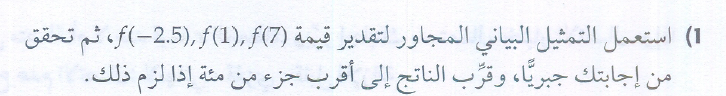 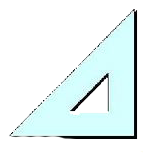 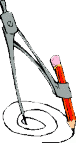 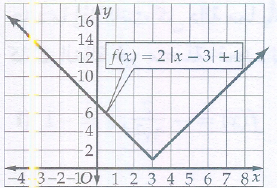 9
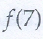 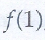 5
12
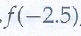 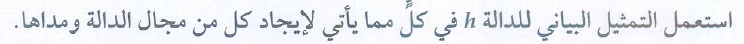 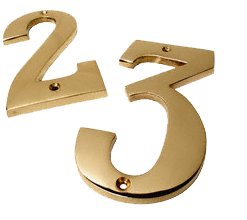 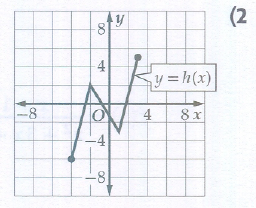 [-4 , 3]
المجال
{  3,  x ∈ R   x| -4 ≤ x ≤}
المدى
[-6 , 6]
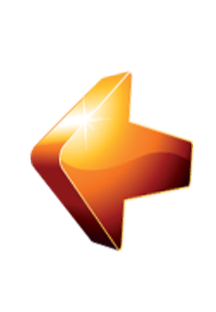 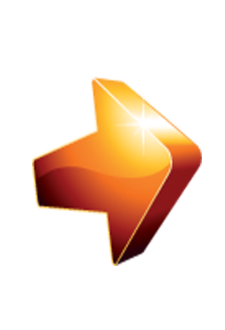 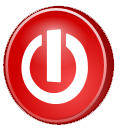 الرئيسية
ملتقى المعلمين والمعلمات
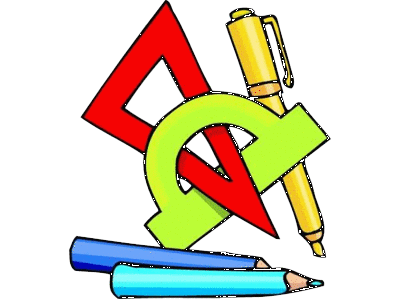 تحليل التمثيلات البيانية للدوال والعلاقات
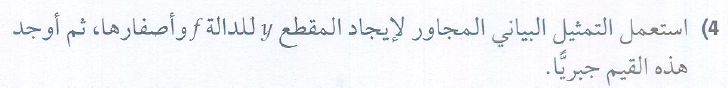 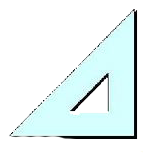 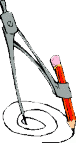 المقطع  yبيانيا هو   (0  ,  - 8 )
المقطع yجبريا f(0) =  -8= - 4 - 4
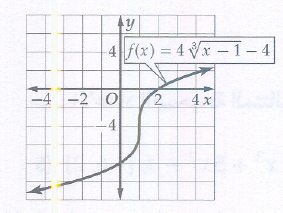 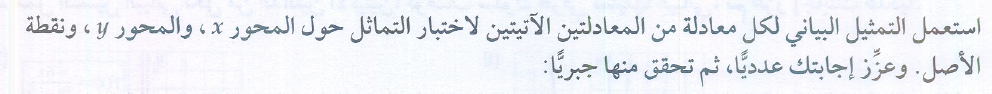 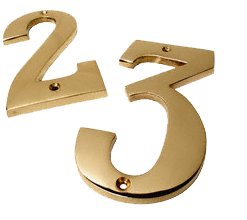 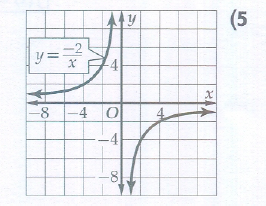 المنحنى متماثل حول نقطة الاصل
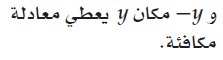 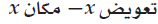 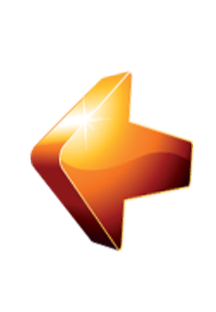 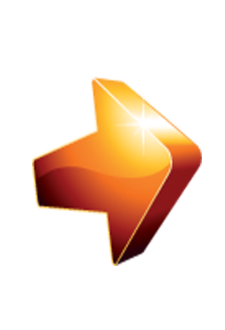 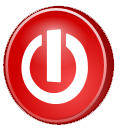 الرئيسية
ملتقى المعلمين والمعلمات
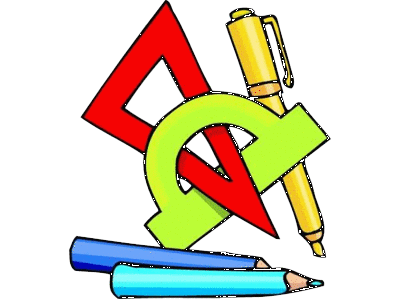 الاتصال وسلوك طرفى التمثيل البيانى والنهايات
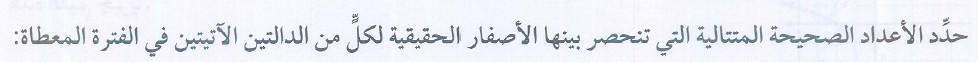 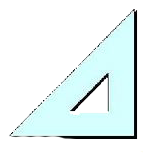 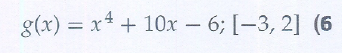 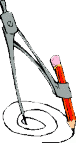 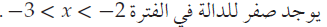 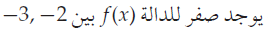 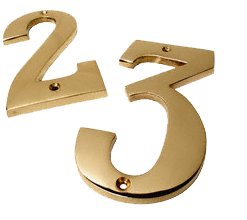 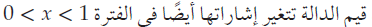 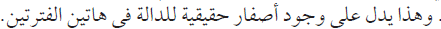 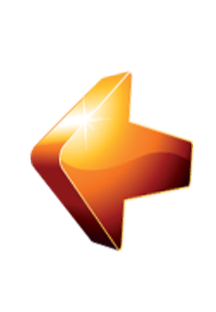 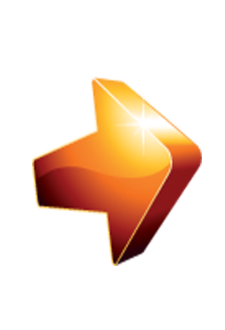 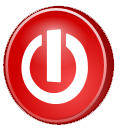 الرئيسية
ملتقى المعلمين والمعلمات
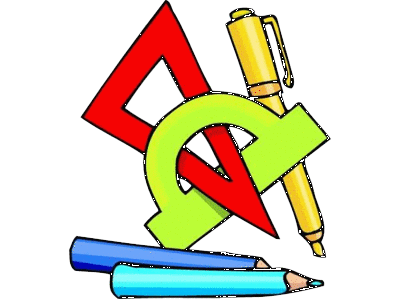 القيم القصوى ومتوسط معدل التغير
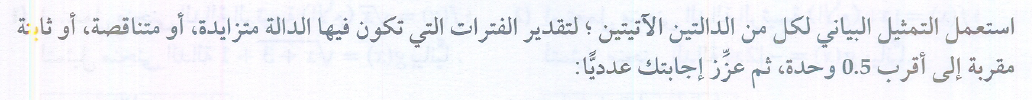 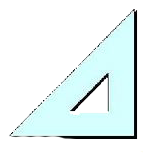 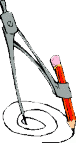 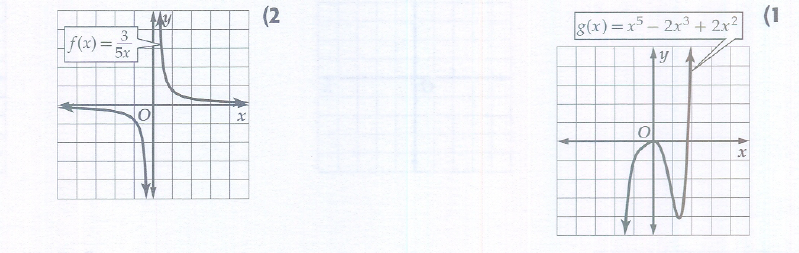 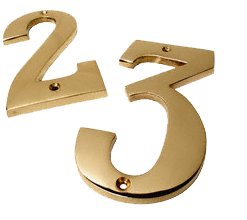 الدالة متناقصة فى الفترة من - ∞ , ∞))
الدالة متذايدة فى الفترة من 1, ∞) ]  
الدالة متذايدة فى الفترة من - ∞ ,  0))   
الدالة متناقصة فى الفترة من 0 ,  1))
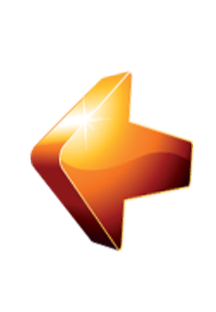 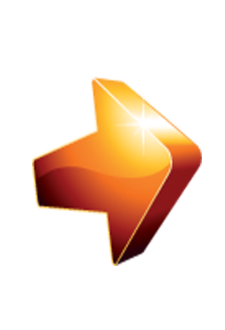 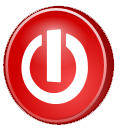 الرئيسية
ملتقى المعلمين والمعلمات
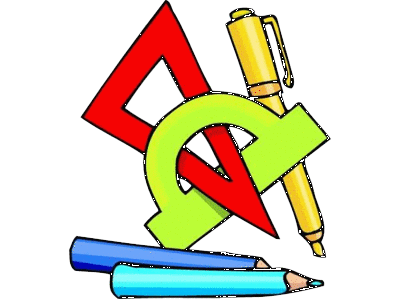 عنوان الدرس
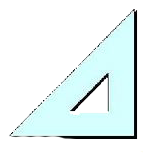 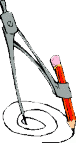 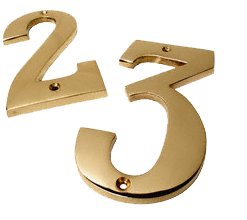 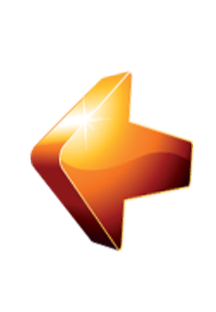 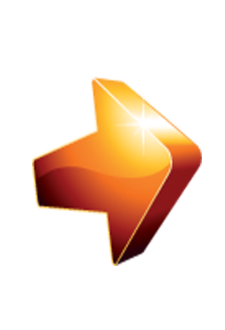 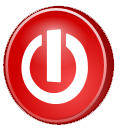 الرئيسية
ملتقى المعلمين والمعلمات
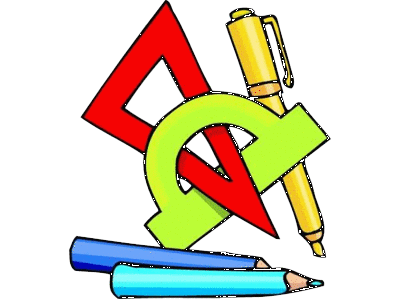 عنوان الدرس
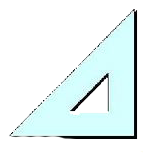 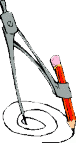 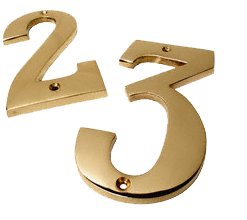 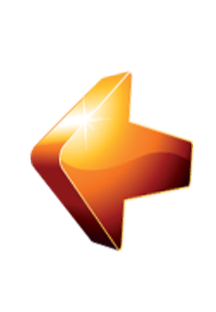 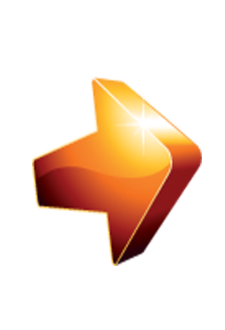 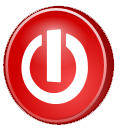 الرئيسية
ملتقى المعلمين والمعلمات